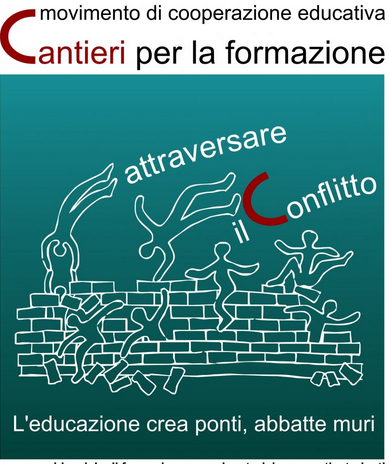 CANTIERI PER LA FORMAZIONE 
2019
DIAMO 

I NUMERI?
Chieti
2-5 luglio 2019
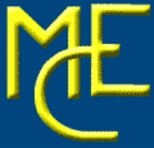 Gli ISCRITTI
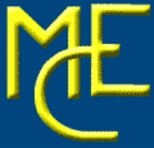 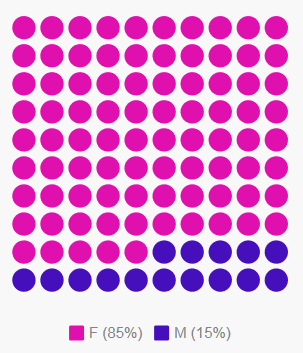 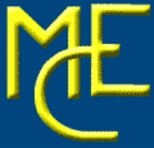 Gli ISCRITTI..PER Età
Età media = 44 anni
Femmine = 45 
Maschi =37
Età massima = 70

Età minima = 23
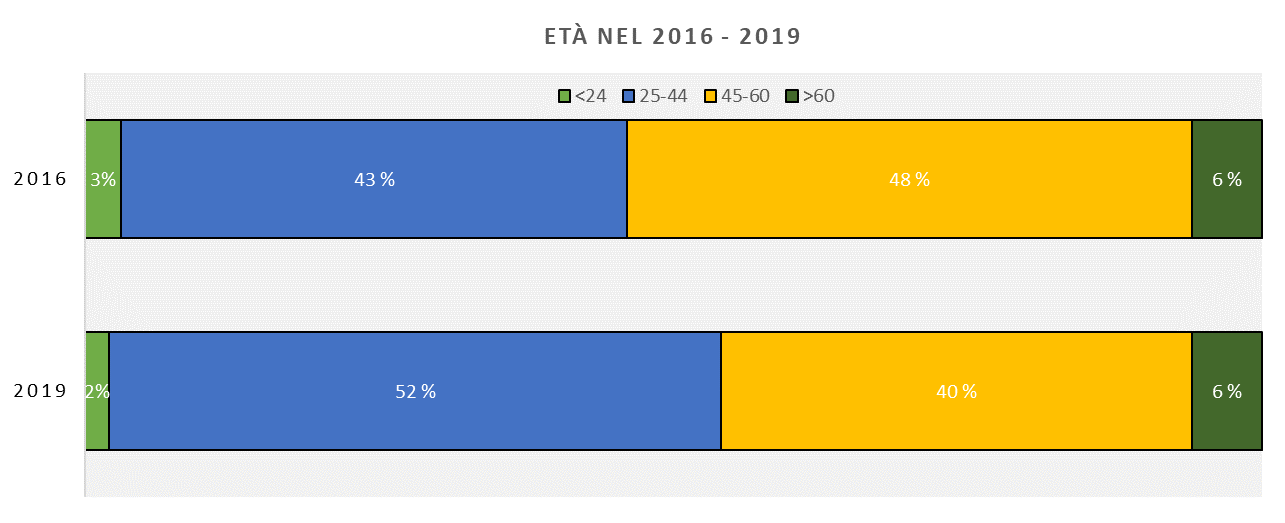 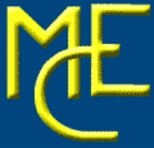 Gli ISCRITTI…PER PROVENIENZA
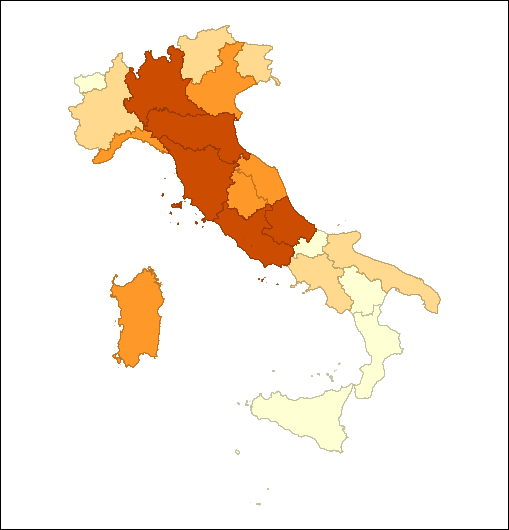 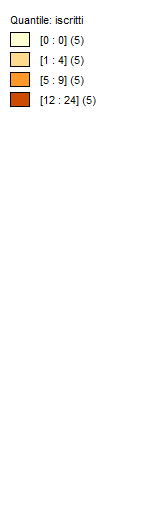 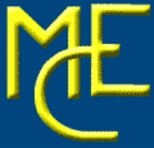 Gli ISCRITTI..PER PROFESSIONE
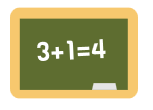 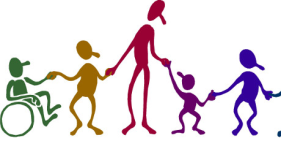 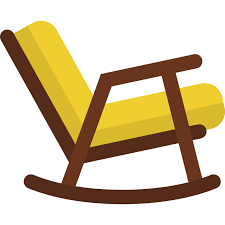 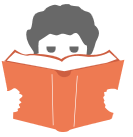 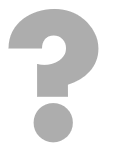 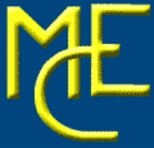 Gli ISCRITTI...PER PROFESSIONE
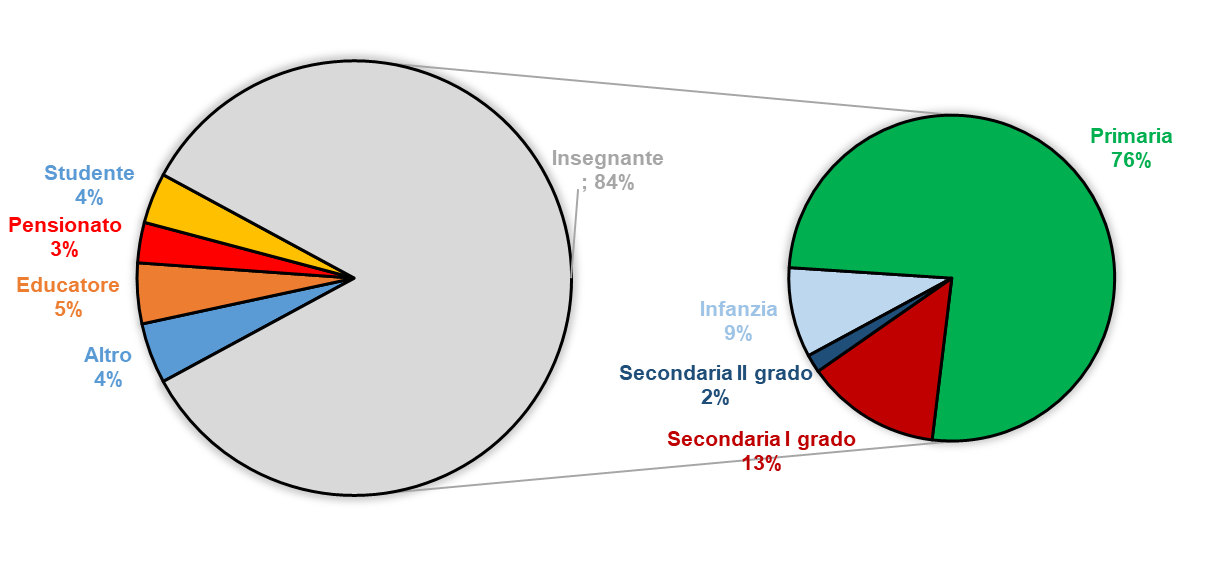 ISCRITTI e laboratori NEL TEMPO
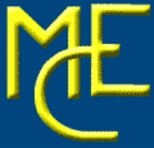 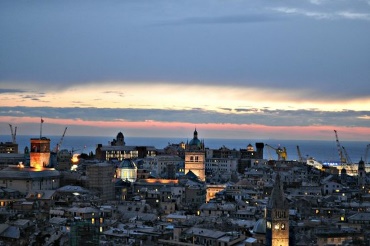 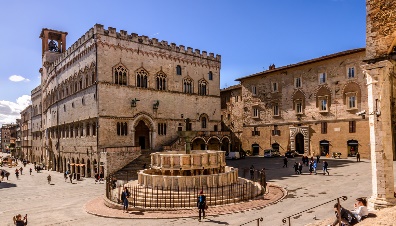 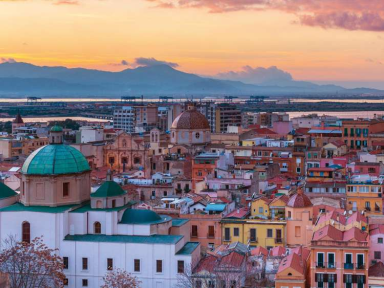 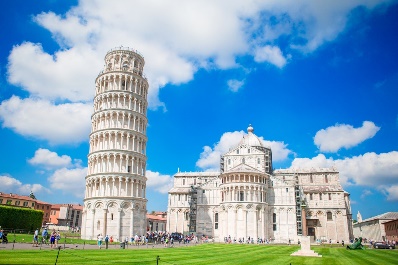 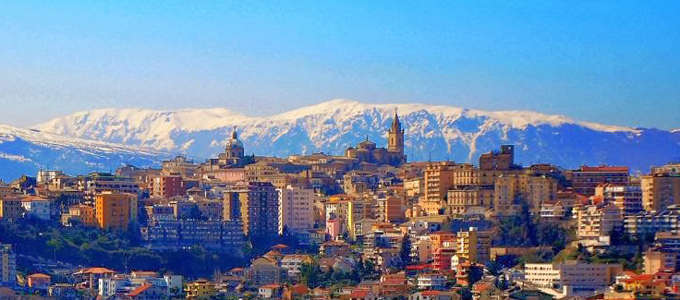 QUANTO Siamo cambiati dal 2016?
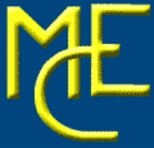 Cantieri’s addiction!
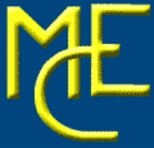 Dal 2016 hanno partecipato ai laboratori di cantieri 406 persone!

263 persone hanno partecipato a almeno 2 edizioni

38 persone hanno partecipato a almeno 3 edizioni

4 persone hanno partecipato alle ultime 4 edizioni
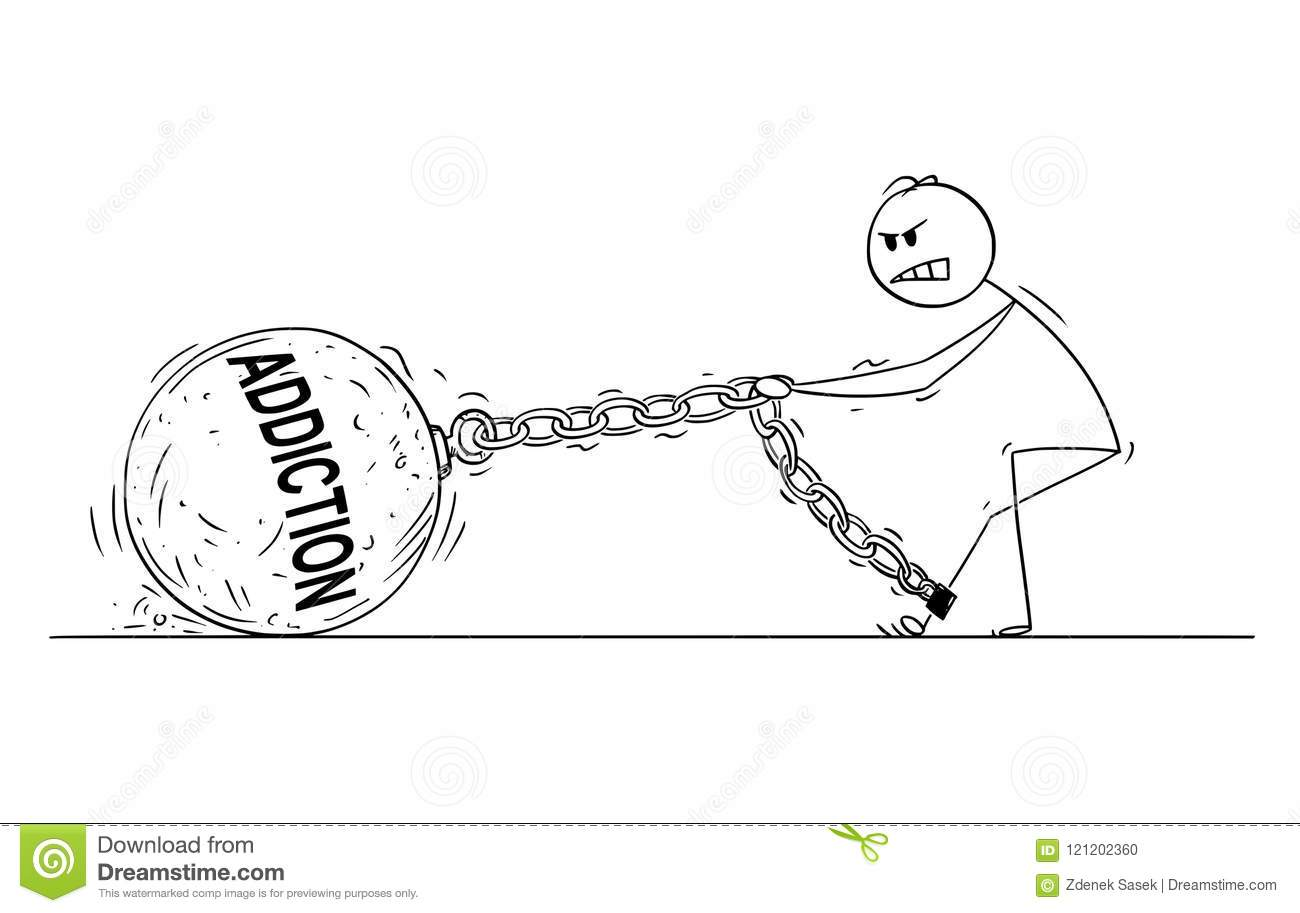 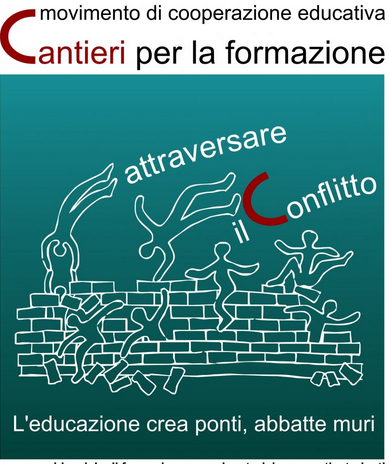 CANTIERI PER LA FORMAZIONE 
2019
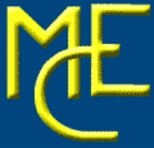